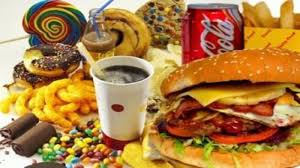 সবাইকে শুভেচ্ছা
পরিচিতি
উপস্থাপনায়
পাঠ পরিচিতি
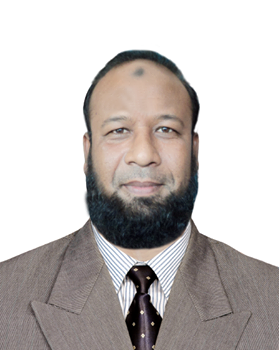 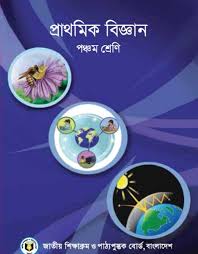 মোঃ জালাল উদ্দিন 
সহকারি শিক্ষক
খড়মপুর সঃ প্রাঃ বিদ্যালয়।
গাংনী –মেহেরপুর ।
শ্রেণীঃপঞ্চম।
বিষয়ঃপ্রাথমিক বিজ্ঞান
পাঠের শিরোনামঃসুস্থ জীবনের জন্য খাদ্য।
পাঠ্যাংশঃ’জাঙ্ক ফুড’কী?
শিখনফলঃ
  ###  জাঙ্ক ফুড কী তা বলতে পারবে।
  ### জাঙ্ক ফুডের ক্ষতিকর দিক সম্পর্কে ব্যাখ্যা করতে পারবে ।
আমাদের আজকের পাঠ
জাঙ্কফুড
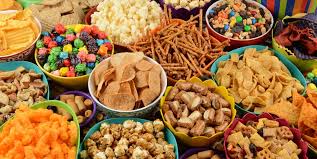 আ
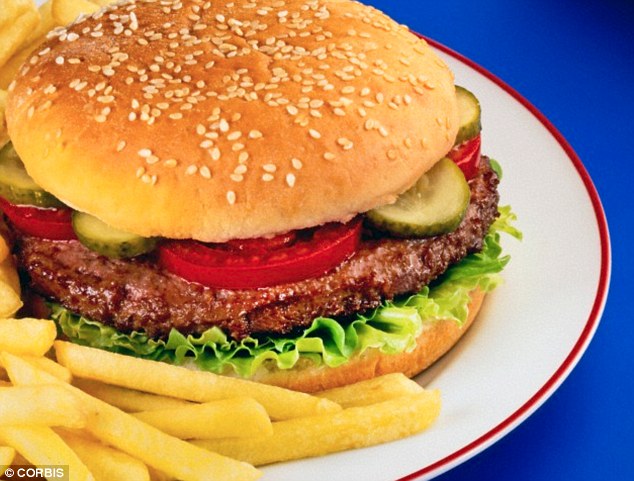 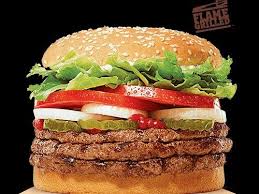 বার্গার
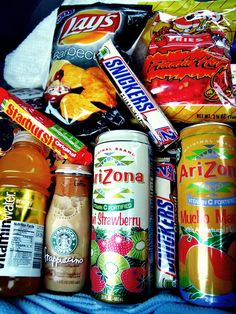 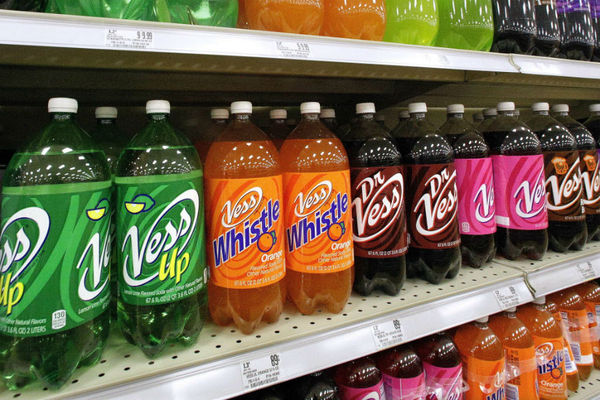 কোমল পানীয়
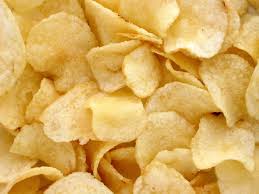 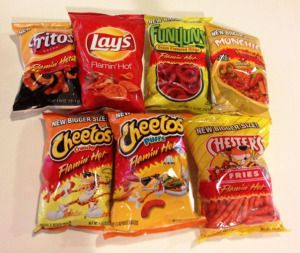 পটেটো চিপস
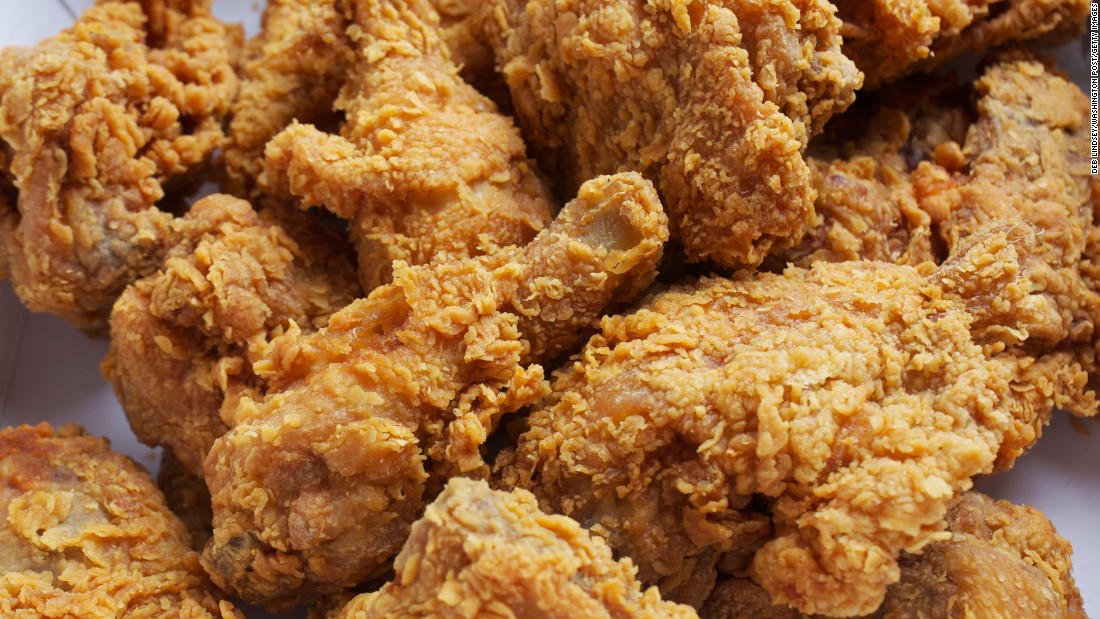 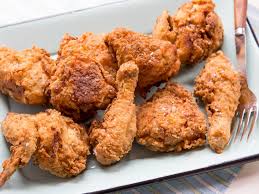 চিকেন ফ্রাই
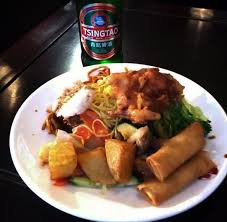 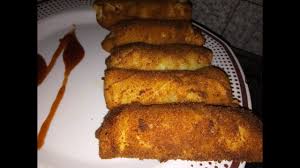 চিকেন রোল
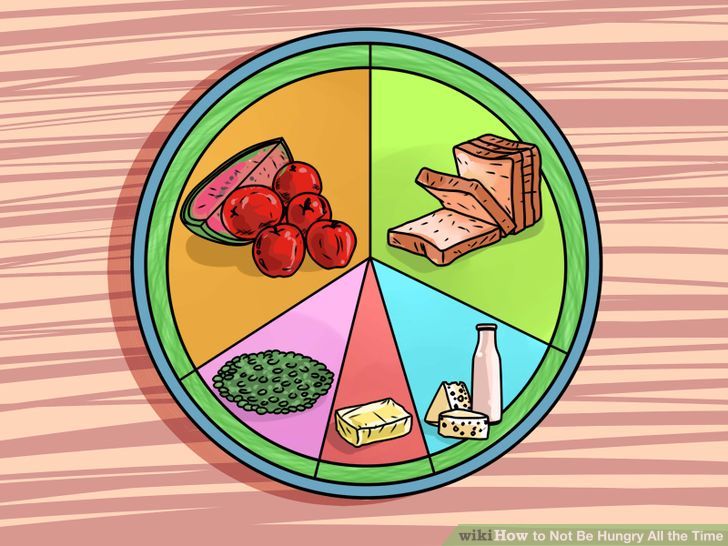 স্বাস্থের জন্য ক্ষতিকর
জাঙ্ক ফুড স্বাস্থের জন্য ক্ষতিকর।
৩০-৪০পৃষ্ঠা শিক্ষার্থীরা  নিরবে পড়বে।
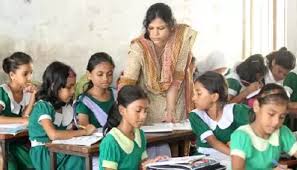 দলীয় কাজঃ
                               দল নং-১
                     জাঙ্ক ফুড গুলোর তালিকা তৈরী কর ।
                                দল নং-২
              জাঙ্ক ফুডের ক্ষতিকারক দিকগুলো তুলে লেখ।
মূল্যায়নঃ
শূন্যস্থান পুরণ করঃ-
জাঙ্ক
ক)-------- ফুডে খাদ্য আঁশ নেই।
কৃত্রিম
খ)জাঙ্ক ফুড হচ্ছে একধরনের-------   খাদ্য।
সঠিক টিউওরে ক( ∙ ) চিহ্ন দাও
১)নিচের কোনটি জাঙ্ক ফুড?
ক)আলুর ভর্তা 
খ)রুটি 
গ)পটেটো চিপস  
ঘ)পরটা
∙
বাড়ির কাজ
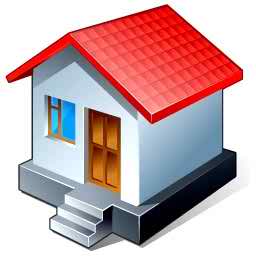 তোমার দেখা ৫ টি জাঙ্গফুডের নাম লিখে আনবে
আসুন আমরা সবাই জাঙ্ক ফুড পরিহার করি 


           


          সবাইকে ধন্যবাদ।
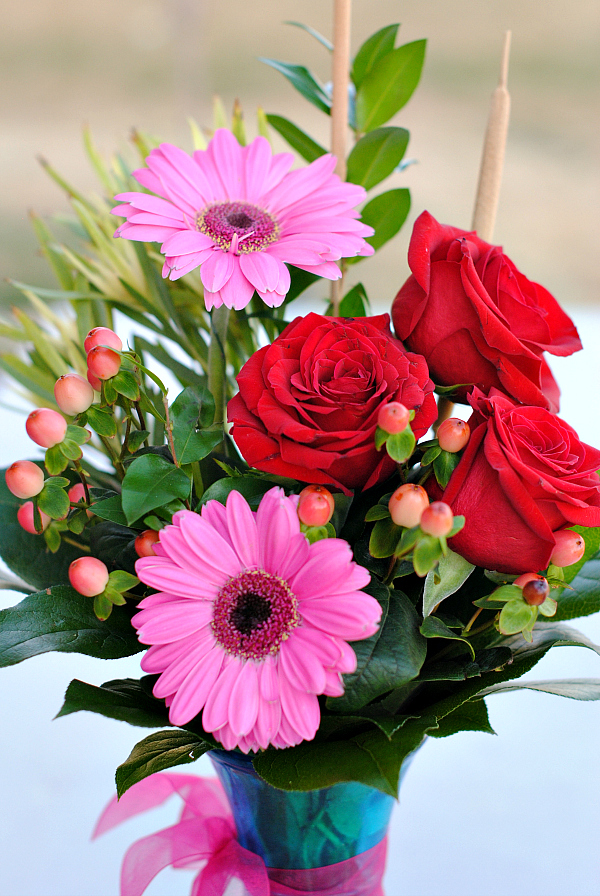